Easy-to-use: управление контейнерами в облаке
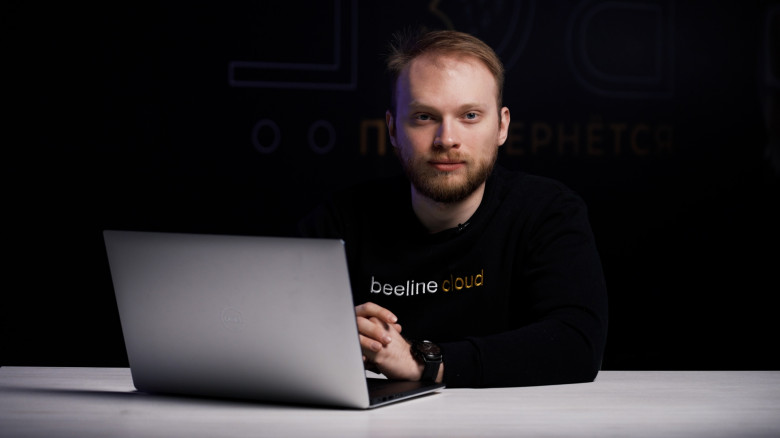 Максим Еремин
Руководитель направления развития PaaS
Программа вебинара
Практики DevOps – от слов к делу

Актуальность контейнерной разработки

Управление контейнерами в облаке

Serverless – плюсы и минусы

Как закрыть нехватку DevOps-компетенций
Практики DevOps – от слов к делу
Идея DevOps
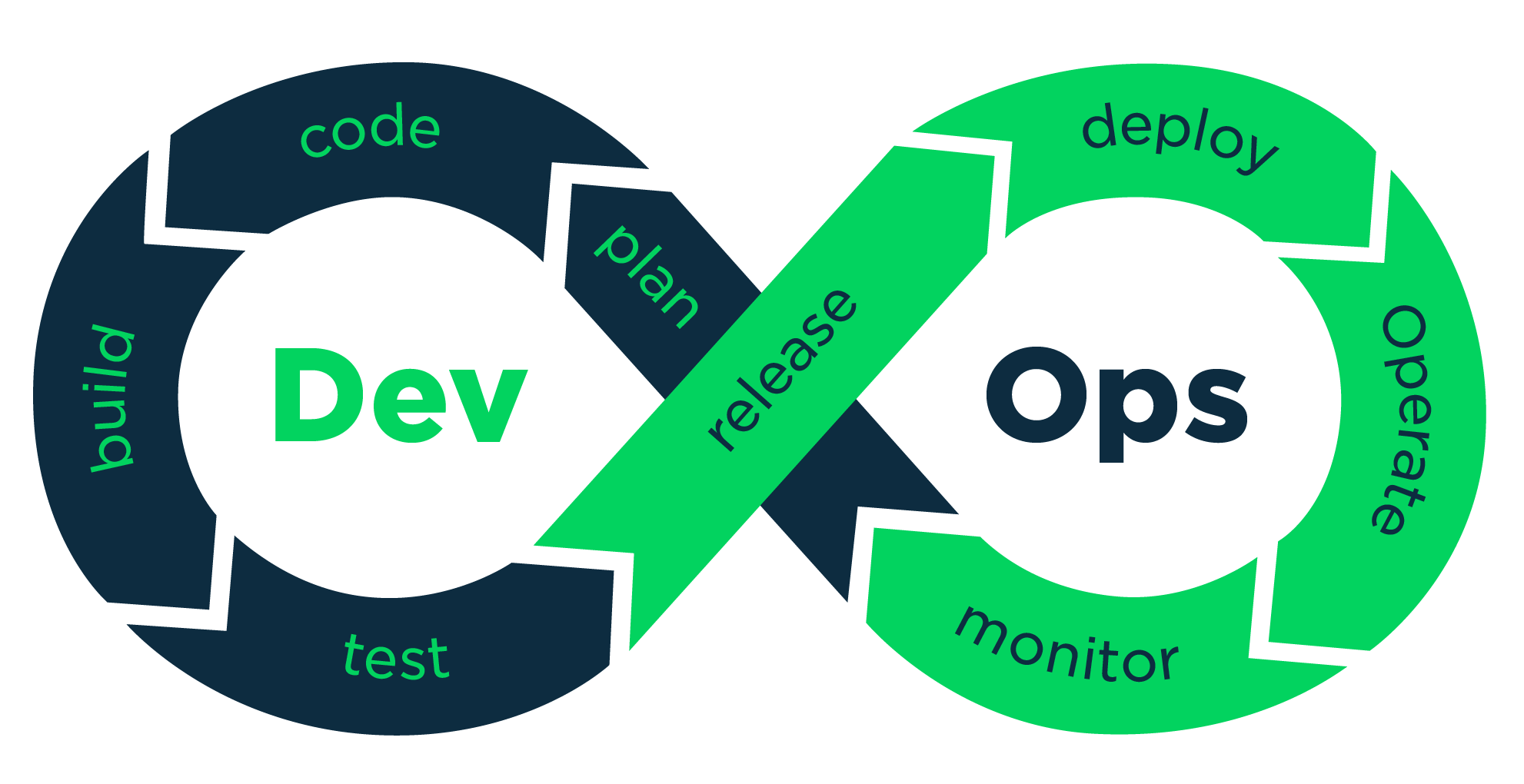 4
Какие технические аспекты объединяет DevOps?
DevOps
5
Рынок разработки в 2022 году*
66%
75%
Разработчиков занимаются Backend -разработкой
Разработчиков заняты в сфере веб-разработки
35%
Активности разработчиков занимает загрузка кода в эксплуатацию (deployment)
*по данным Jet Brains
6
Актуальность контейнерной разработки
Микросервисы или монолит?
Монолит
Микросервисы
Пользовательский интерфейс
Пользовательский интерфейс
Пользовательский интерфейс
Пользовательский 
интерфейс
Бизнес-логика
Бизнес-логика
Бизнес-логика
Бизнес-логика
Бизнес-логика
Бизнес-логика
Бизнес-логика
Бизнес-логика
Бизнес-логика
Слой доступа к данным
Уровень доступа 
к данным
База данных
База данных
База данных
8
Что такое контейнеризация?
Контейниризация



Метод виртуализации, при котором ядро операционной системы поддерживает несколько изолированных экземпляров пространства пользователя.
Возможности

Позволяет создавать веб-приложения на базе микросервисного подхода для разграничения зон ответственности команд разработки, отказоустойчивости и упрощения методов и этапов разработки.
Основной инструмент — 
Docker
9
Преимущества контейнеров и Docker
1
2
3
Простота интеграции



Запускается на любой платформе, Open-Source, есть множество аддонов, модификаций и платформ, работающих с Docker

Compose
Swarm
Kubernetes
Стандарт для разработчиков

Практически все разработчики в среднем знают про Docker и могут его поддерживать в промышленной эксплуатации

Понятный API
Простая документация
Широкий набор готовых приложений


Любое приложение можно запустить с помощью Docker без написания кода. Практически любое – рекомендуется запускать с помощью Docker

Front/Back сайта
Биллинг
Обработка данных
10
Рынок PaaS
Управление контейнерами – преимущественно потребляемая услуга в рамках PaaS, наряду с СУБД
CAGR=28,4%
*по данным iKS-Consulting
11
Управление контейнерами в облаке
Преимущества разработки приложений в облаке
1
2
3
Масштабирование



Меньше проблем с добавлением новых физических или виртуальных ресурсов для возрастающей нагрузки

Добавление новых нод
Добавление новых сетевых каналов
Добавление новых объемов хранилища
Скорость развертывания

Не нужно закупать оборудование, настраивать его, устанавливать ОС и ПО. Ресурсы и ПО доступны клиенту в готовом виде.
Эксплуатация


Нет необходимости самим следить за работоспособностью оборудования, настраивать мастер- и воркер-ноды. Облачный провайдер берет на себя ответственность за

Доступность
Отказоустойчивость
SLA
13
Что такое Kubernetes?
Kubernetes


Платформа для управления контейнерами.

Позволяет автоматизировать процессы управления, масштабирования, изменений, обновлений и удаления контейнеров.
Сегодня эту услугу предлагают крупнейшие российские облачные провайдеры.
14
Выгода от использования Kubernetes в облаке
Сокращение расходов на инфраструктуру
Возможность потребления ресурсов по модели Pay-as-you-Go в разы сокращает затраты на инфраструктуру

Потребление зависит только от нагрузки
Возможность грамотно распределить затраты на определенные квоты
Возможность сужения или расширения квоты под необходимые запросы
Стандартизация

Стандартные механизмы управления ресурсами
Использование контейнеров вне зависимости от среды
Высокая скорость развертывания без углубления в вопросы инфраструктуры
15
Serverless – плюсы и минусы
Бессерверные вычисления
Serverless


Использование ресурсов без прямой привязки к физическому оборудованию или виртуальной инфраструктуре.
PaaS-сервис

Вы получаете PaaS-услугу, которая оперирует конкретным объемом ресурсов без выделения отдельных виртуальных машин.
17
Четыре главных понятия
Абстракция
Все физические ресурсы, ОС и серверы абстрагированы от пользователя.  Программа или контейнер запускается на общих ресурсах сервиса. Сетевые настройки тоже абстрагированы от пользователя.
Эластичность
Ресурсы выделяются клиенту по необходимости (при ограничении определенной квоты) и выдаются под использование платформой «по требованию».
Эффективная стоимость
Если приложение простаивает, а вычислительные мощности используются, начисляется сумма по факту  потребляемых, а не выделенных ресурсов.
Ограниченный жизненный цикл
Можно ограничить жизненный цикл контейнера при его использовании (поднимать или отключать контейнер при необходимости).
18
Плюсы и минусы таких услуг
Плюсы

Максимальная эластичность ресурсов и быстрое масштабирование 
Полная абстракция от техники «под капотом» сервиса
Проще выстроить слабосвязную архитектуру
Ниже порог входа для новых пользователей сервиса
Минусы

Невозможно гранулировано контролировать ресурсы 
Нет общей сетевой связности под конкретный экземпляр инфраструктуры
Необходимо думать об асинхронном взаимодействии микросервисов
Неправильно выстроенная архитектура может привести к Cascade Failure
19
Как закрыть нехватку DevOps-компетенций
С какими проблемами придется столкнуться?
Недостаток компетенций 

Не каждый системный администратор может стать DevOps-инженером, поскольку потребуются дополнительные навыки в конкретных инструментах, таких как Docker и Kubernetes
Стабильность ОС

Не все дистрибутивы ОС для базового развертывания Kubernetes подходят для кластера
Команда

На поддержку большого кластера «с нуля» придется нанимать дополнительный персонал
Правила

При полной поддержке Kubernetes своими силами придется налаживать определенные политики
21
Более легкий путь
1
2
3
Перевести разработку в облако



Избавление от рисков нестабильного ПО и снижение затрат на настройку инфраструктуры 

Не нужны лишние специфические специалисты
Не нужно закупать дорогое оборудование
Не нужно следить самому за стабильностью ОС
Использовать PaaS- или Serverless-сервисы

Перейти на уровень платформенных сервисов с целью сконцентрироваться на инструменте, а не на настройках инфраструктуры
Использовать Managed-сервисы


Делегировать настройку сервиса облачному провайдеру, чтобы сконцентрироваться на своем продукте, а не на сервисе провайдера
22
Cloud Managed Kubernetes
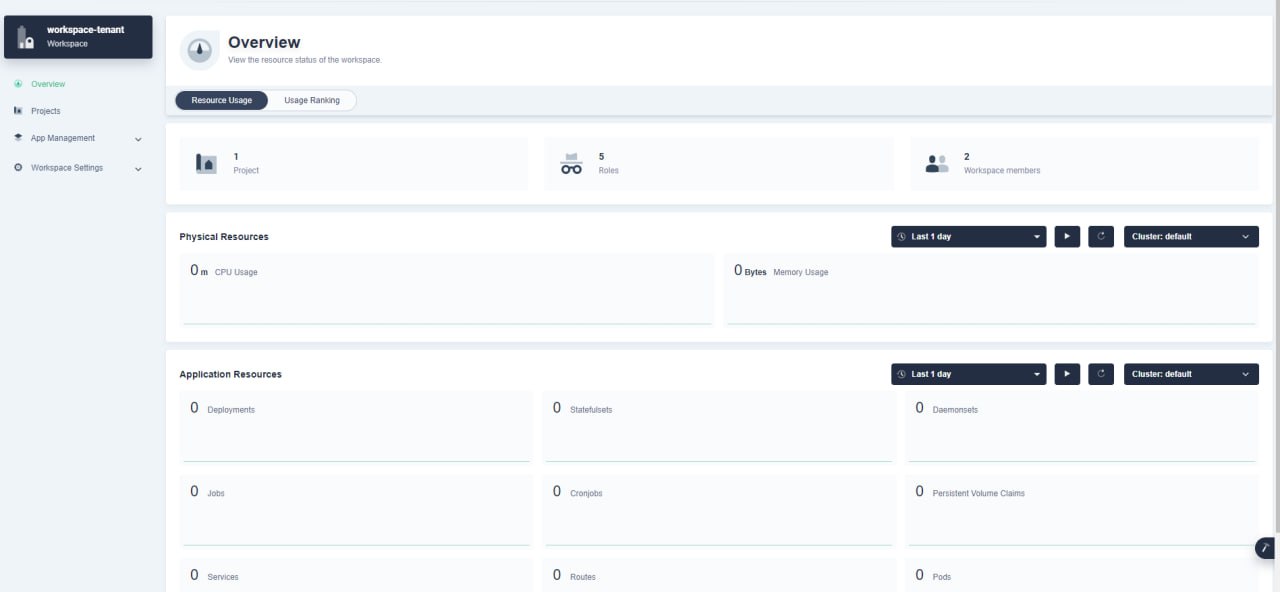 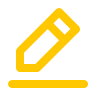 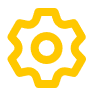 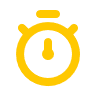 Почасовая тарификация
Тест-драйв 2 недели
Поддержка Terraform
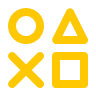 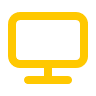 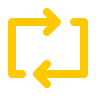 Мониторинг на базе Prometheus и Graphana
Параллельное обновление нод
Шифрование секретных данных при хранении
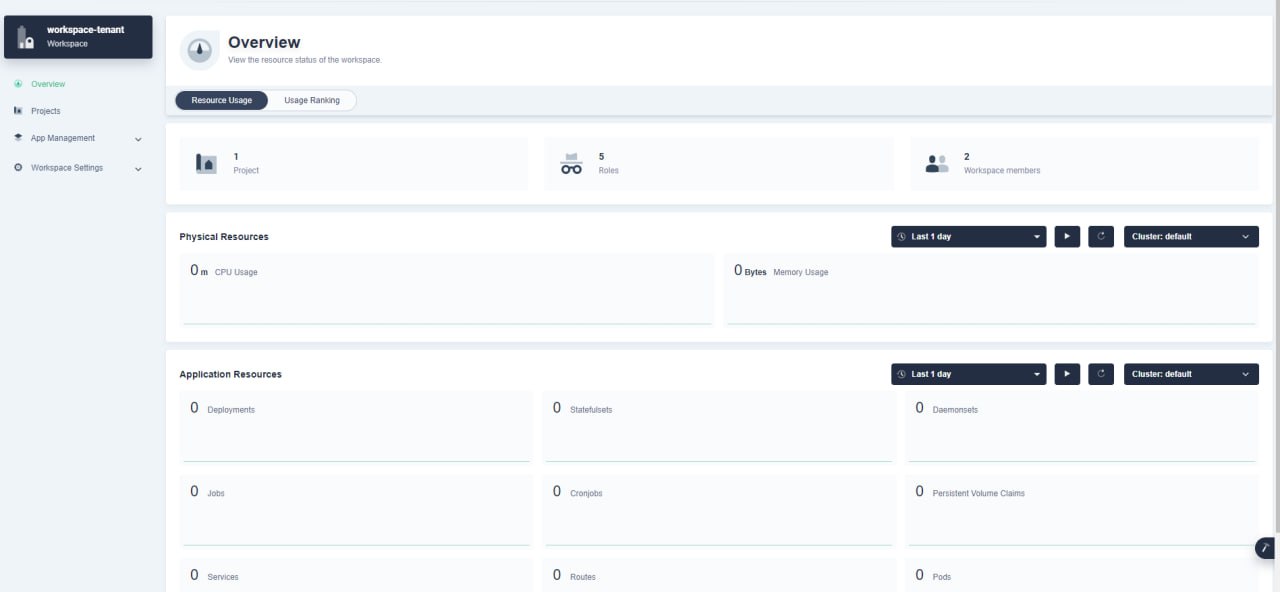 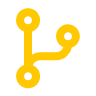 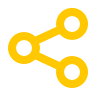 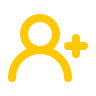 Автоматическое масштабирование и восстановление данных
API для взаимодействия с компонентами системами
Централизованное управление кластерами Kubernetes
23
Демонстрация
Контакты
Максим Еремин
+7 926 227 28 56 |  meremin@datafort.ru
25
Терминология
SLA (Service Level Agreement) – соглашение об уровне предоставления услуги.
ЦОД – центр обработки данных (дата-центр).
Tier III -  показатель надежности центра обработки данных. Ключевое отличие уровня Tier III — возможность ремонта и модернизации без отключения оборудования и остановки работы дата-центра.
PCI DSS (Payment Card Industry Data Security Standard) - это стандарт безопасности данных платёжных карт, учреждённый международными платёжными системами.
VDI (Virtual Desktop Infrastructure) — инфраструктура виртуальных рабочих столов. 
ТС (Thin Client) – тонкий клиент.
ПО – программное обеспечение.
SDS – Software Defined Storage – программно-определяемый слой хранения данных.
SDN – Software Defined Networking – программно-определяемая сеть.
SDC – Software Defined Computing – программно-определяемые вычислительные ресурсы.
Open source – открытое программное обеспечение.
Framework – фреймворк – программная платформа, определяющая структуру программной системы.
API (Application Programming Interface) – описание способов взаимодействия одной компьютерной программы с другими.
OS (Operating System) – операционная система.
Management – управление.
vDC (Virtual Datacenter) – виртуальный дата-центр.
VM (Virtual Machine) – виртуальная машина (ВМ).
NIC (Network Interface Controller) – сетевая плата.
IP Pool – это набор IP-адресов, доступных для распределения пользователям.
Legacy – устаревшее оборудование.
CPU overhead (Central Processing Unit) – перегрузка центрального процессора.
vCPU (Virtual Central Processing Unit) – виртуальный процессор.
CPU overcommit – использование большего количества ресурсов центрального процессора, нежели имеющиеся в наличии.
commodity hardware – это стандартные доступные по цене устройства, совместимые с другими подобными устройствами. 
SPA (Single Page Application) – приложение одной страницы – это тип web-приложений, в которых загрузка необходимого кода происходит на одну страницу.
26
Терминология
DevOps – методология взаимодействия разработчиков, тестировщиков и других ИТ-специалистов в команде
Back-End разработка – создание серверной части в веб-приложениях
Docker – ПО для автоматизации развёртывания и управления приложениями в средах с поддержкой контейнеризации, контейнеризатор приложений
Compose – набор инструментов для построения современных UI 
Kubernetes –  открытое программное обеспечение для оркестровки контейнеризированных приложений
Swarm –  мобильное приложение, которое позволяет пользователям делиться своим местоположением в социальной сети
API –  программный интерфейс приложения
CAGR –  совокупный среднегодовой темп прироста какого-либо показателя

Cascade Failure  – отказ в системе взаимосвязанных частей, в которой отказ одной или нескольких частей приводит к отказу других частей, прогрессивно нарастающему в результате положительной обратной связи
27